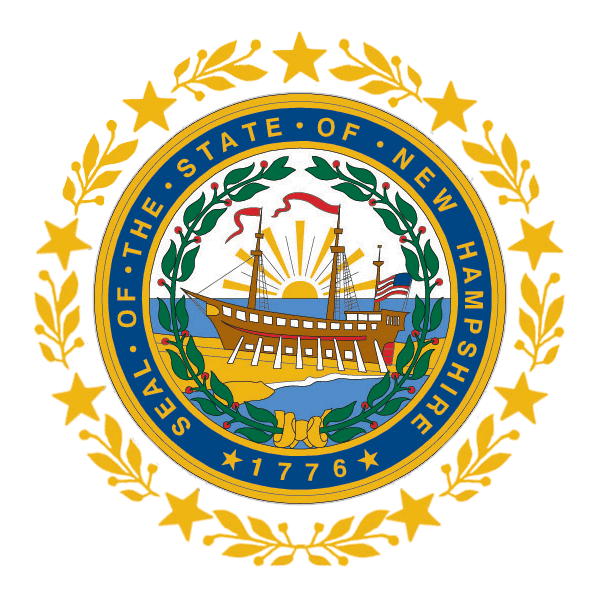 State of New Hampshire Department of Health and Human ServicesDivision of Program Quality and IntegrityPresented to House Finance Division IIIFebruary 18, 2021Meredith Telus
Agenda
Overview of Division
Key Functions
Key Partners
Accomplishments
Key Challenges
Financial Summary
Summary of Department Audits
Overview - DPQI
The Division was created in 2019 to be generally responsible for outcomes, performance measures, and accountability; strategic and operational planning; data reporting and analysis; business process analysis; project management and implementation; internal audit; and enterprise risk management.

The Division includes:

The Bureau of Program Quality; and
formerly known as the Bureau of Quality Assurance and Improvement
The Bureau of Program Integrity.
formerly known as the Bureau of Improvement and Integrity
DIVISION OF PROGRAM QUALITY AND INTEGRITY
Department Unique Identifier:  095
Meredith Telus, Director
603-271-9622
Meredith.telus@dhhs.nh.us
Tashia Blanchard, Bureau Administrator, Program Integrity
603-271-8763
Tashia.Blanchard@dhhs.nh.us
Susan Drown, Bureau Administrator, Program Quality 
603-271-9204
Susan.Drown@dhhs.nh.us
DIVISION OF PROGRAM QUALITY AND INTEGRITY (DPQI)
Mission	
The Division of Program Quality and Integrity supports the mission of the Department of Health and Human Services by providing data-informed program development, quality, and performance improvement and ensuring accountability in operations and financial integrity.
Overview – Bureau of Program Integrity
The Bureau of Program Integrity (BPI) provides a comprehensive, integrated approach to service excellence by preventing errors and fraud in NH DHHS programs and by maximizing revenue sources. BPI ensures fraud, waste, and abuse is monitored and controlled.  All BPI functions are directed toward strengthening quality, accountability, and public confidence in the delivery of health and human services. 
The Bureau includes:
Special Investigations Unit; 
Medicaid Program Integrity Unit; 
Medicaid Third Party Liability Unit; 
Quality Assurance Unit;  
Financial Compliance Unit; and 
Internal Audit.
BPI – Fraud, Waste, and Abuse (serving Medicaid)
Key Activities and Services
Medicaid Program Integrity Unit
Medicaid Program Integrity Unit investigates Medicaid provider fraud, waste, and abuse and ensures compliance with Medicaid regulations and rules.  PIU also oversees provider enrollment to ensure providers are properly screened and have the proper credentials.
Third Party Liability Unit
Third Party Liability Unit ensures Medicaid is the payer of last resort and avoid unnecessary costs. TPL verified 9,374 Medicaid member with private insurance in SFY 2021.
BPI – Audit Units (Medicaid and FNS)
Key Activities and Services
Quality Assurance
The Quality Assurance Unit monitors the accuracy of Food Stamps per Food and Nutrition Services (FNS) requirements, and Medicaid eligibility determinations in a manner specifically prescribed by federal regulations. Supports Bureau of Family Assistance by working to correct errors and ensure proper benefits. (Over 1,000 audits per year).
Special Investigation Unit
Special Investigation Unit investigates and prosecutes client fraud (Medicaid, TANF, or Food Stamp benefits).  SIU processed more then 1325 investigations and claim reviews for SFY 2020.
BPI Recovery of Overpayments
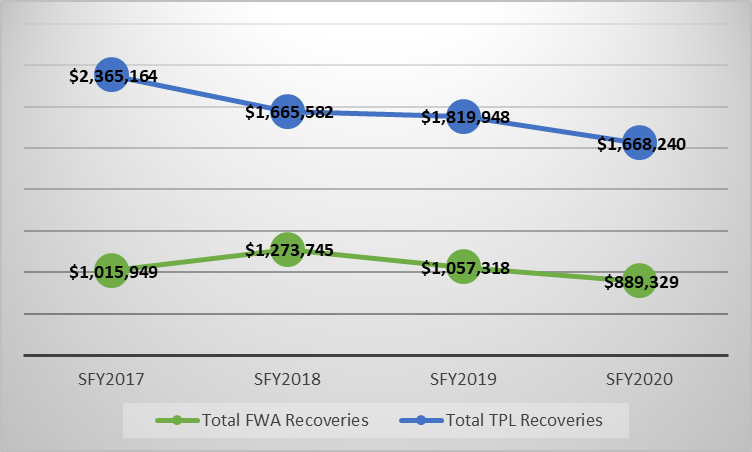 FWA Recoveries includes beneficiary and provider over payment recoveries.
TPL Recoveries includes funds recovered for subrogation cases and recoveries from other insurances.
FWA recovery reduction is due to the reduction in case closures noted on the previous slide.
TPL recovery reduction is due to the move to Managed Care (MCO).  Claims and TPL recoveries are processed by the MCOs.
BPI Beneficiary Case Reviews
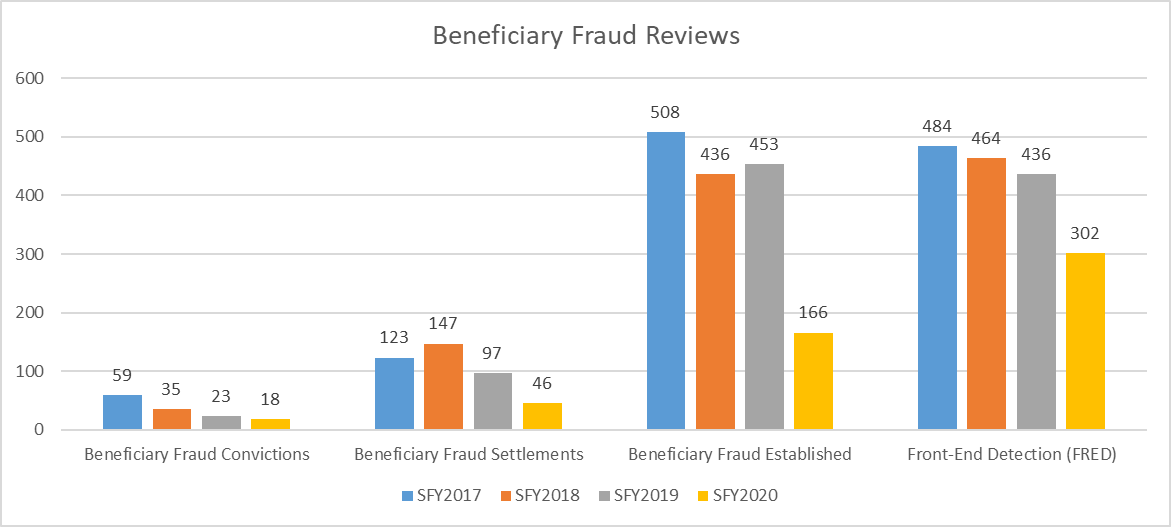 Case closures have reduced due to staff turn over, vacancies, and changes in process which have resulted in reduced settlements.
BPI – Audit Units (Department-wide)
Key Activities and Services
Financial Compliance Unit
Supports and assists program areas with contract compliance and sub-recipient monitoring by performing financial reviews of contractors; performs financial reviews of Nursing Facilities; coordinates and assists with Department response to federal audits.
Internal Audit
The Internal Audit function is responsible for identifying and auditing areas of risk within the Department and reporting recommendations for improved internal controls to Department management; coordination of LBA audits and LBA audit follow-up.
BPI Key Accomplishments
BPI Key Challenges
Bureau of Improvement & Integrity Staffing
Budget Chart comparison - BII
Bureau of Improvement & Integrity
Overview – Bureau of Program Quality (BPQ)
The Bureau of Program Quality (BPQ) provides formal ongoing assistance with quality oversight, improvement, program evaluation, and quantitative reporting to Department programs and the public through its expert reviewers, quality improvement specialists, evaluators, and analysts. Data are synthesized and disseminated to leadership, policy makers and stakeholders in an effort to ensure each have an optimal understanding about the quality and effectiveness of services administered by the Department. $6,508,040  $7,107,978  
The Bureau includes:
Data Analytics and Reporting;
Medicaid Quality Program; 
Substance Misuse Planning and Evaluation; and
Health Services Assessment.
Data Analytics and Reporting-1
Key Activities and Services
Department-wide & Public
Ongoing and ad hoc analysis of the intersections between Medicaid, behavioral health, public health data and other data
Information resource for stakeholders, policy makers and the public on statistics and data sources related to Departmental functions
Medicaid Analytics
Provide analysis and insight of enrollment, utilization and cost data to support Medicaid program policy development and financial management
Analysis to support health care delivery system improvement
Analysis and performance reporting for development and monitoring of Medicaid waivers, managed care directed payments and quality incentive programs
Data Analytics and Reporting-2
Key Activities and Services
Medicaid Quality Monitoring
Management of the Medicaid Quality Information System (medicaidquality.nh.gov)
Processing and reporting on 7,000 data points a quarter across 200+ quality measures
Lead Medicaid Federal quality reporting
Behavioral Health Analytics
Reporting and analytics/dashboarding to support Behavioral Health program development, monitoring and quality improvement
Monitoring & analysis of key metrics for State’s Mental Health Settlement Agreement
Provide fresh insights into behavioral health systems through data science & cross-data system analysis
Data Systems Oversight
Management & quality improvement of Medicaid claims/encounters, Comprehensive Healthcare Information System (commercial insurance and Medicare), Phoenix (community mental health), WITS (drug and alcohol) data systems
BPQ – Medicaid Quality Information System (medicaidquality.nh.gov)
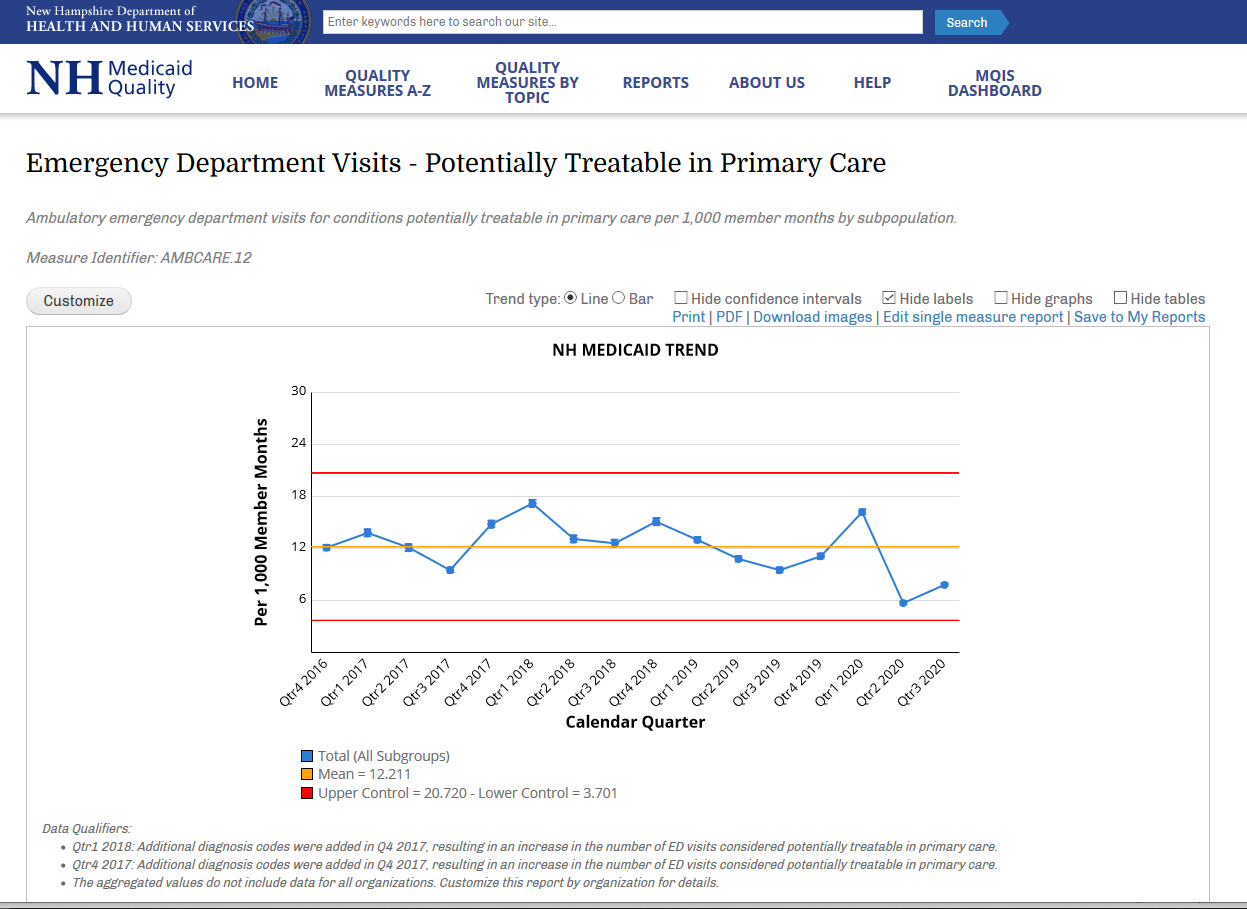 Development of EBI Opioid Crisis Dashboard
DRAFT
DRAFT
BPQ Medicaid Quality Program
Key Activities and Services
Department-Wide & Public
Medicaid Member MCO quality consumer guide for selecting a health plan. 
Monthly MCO summary reports designed and distributed to DMS, DCYF, DPHS, BDAS, BMHS, DLTSS.
Support DHHS programs in designing key performance indicators, and quality management systems.
Division of Medicaid Services
Develop and implement the NH Medicaid Quality Strategy to assure that Medicaid members have access to quality care from Managed Care Organizations (MCO).
Develop and implement structured evaluation, quality planning and reporting for Medicaid 1115 Waivers, 1915(b) Waivers and Directed Payments.
BPQ – Medicaid Quality Consumer Guide of Health Planshttps://medicaidquality.nh.gov/member-enrollment-guide-quality-nh-medicaid-plans
BPQ Substance Misuse Planning & Evaluation
Key Activities and Services
Cross-Departmental and State Partners
Identifying the prevalence and consequence of substance misuse on individuals, families, communities, institutions, and the state as a whole in collaboration with DHHS program areas and multi-state agencies
Department-wide
Support and guide DHHS leadership and program areas on the utilization of data to better understand the impact of substance misuse on the various populations served by the Department
Develop strategies and programming to better address substance misuse in an integrated manner and identify methodologies for reporting quality, performance and outcomes
DBH, Bureau of Drug & Alcohol Services
Provides matrixed leadership in identifying key metrics, evaluation methodologies and reporting framework for a broad range of substance misuse programming
BPQ Health Services Assessment
Key Activities and Services
Department-wide
Sentinel Event reporting oversight, including data analytics, coordination of cross-system reviews, identifying system issues and opportunities for operational improvements
Development of quality review processes and procedures to assist the Department with provider/service reviews and reliable qualitative and quantitative data collection
Bureau of Elderly and Adult Services
Home and community-based care program reviews of 8 Case Management Agencies conducted per compliance with the Federal 1915(c) HCBS Waiver, Quality Improvement Strategy
BMHS
Implementation of Quality Service Reviews, data analysis, and quarterly quality improvement monitoring of the 10 community mental health centers
Re-designation and quality site reviews of the 6 psychiatric inpatient facilities that provide involuntary mental health treatment
BPQ Key Accomplishments
BPQ – Key Challenges
Bureau of Quality Assurance & Improvements Staffing
Budget Chart comparison - QAI
Bureau of Quality Assurance & Improvement
5% Incremental / decremented Outcome
Department Audits
Department Audits – Findings and Status
Data Security Audits